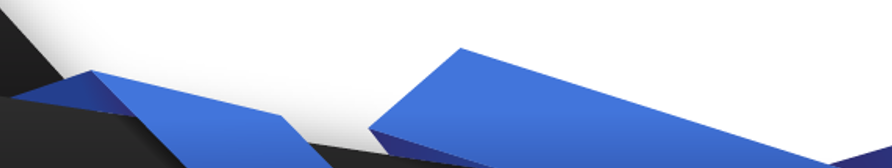 组织架构图PPT模板
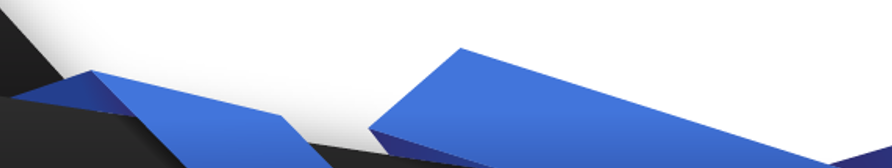 目 录
CONTENTS
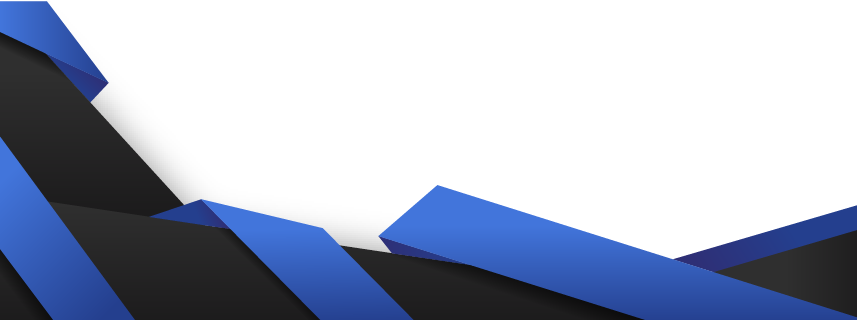 1
4
2
3
北京总部
上海总部
广州总部
深圳总部
PART THREE
PART FOUR
PART ONE
PART TWO
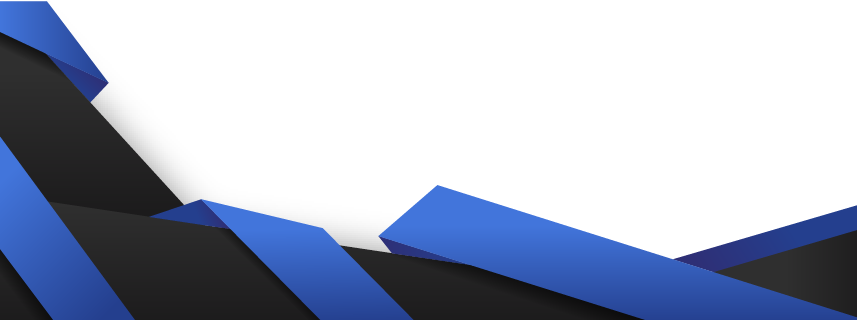 01
北京总部
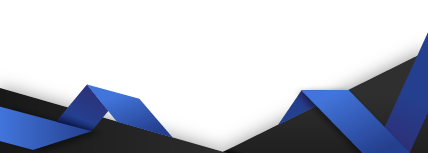 点击输入内容点击输入内容
点击输入内容点击输入内容
点击输入内容点击输入内容
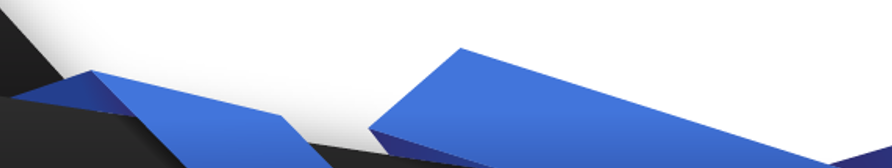 Board of Shareholders
股东大会
董事会
Board of Directors
点击输入内容点击输入内容
点击输入内容点击输入内容
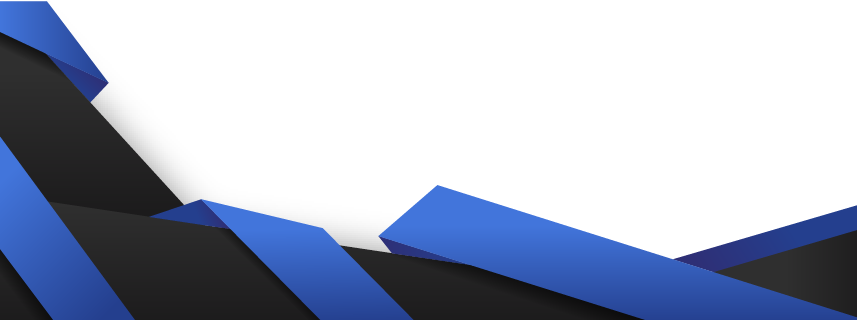 理事会
Board of Managements
点击输入内容点击输入内容
点击输入内容点击输入内容
监事会
Board of Supervisors
点击输入内容点击输入内容
点击输入内容点击输入内容
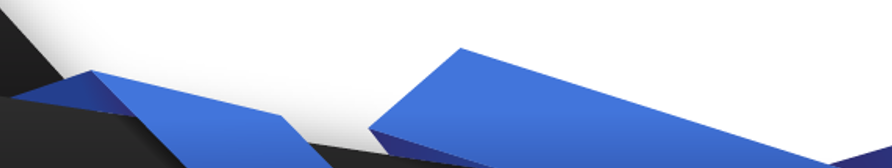 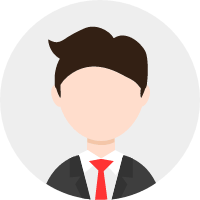 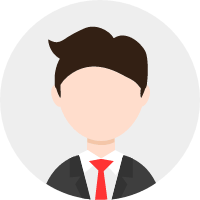 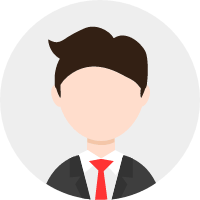 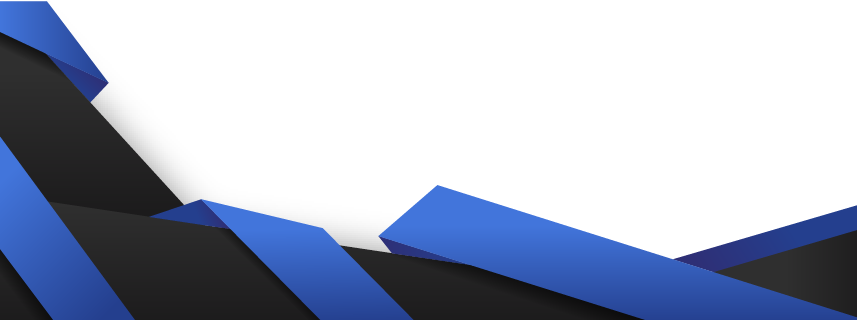 董事会
Board of Directors
理事会
Board of Managements
监事会
Board of Supervisors
点击输入内容
点击输入内容
点击输入内容
点击输入内容
点击输入内容
点击输入内容
点击输入内容
点击输入内容
点击输入内容
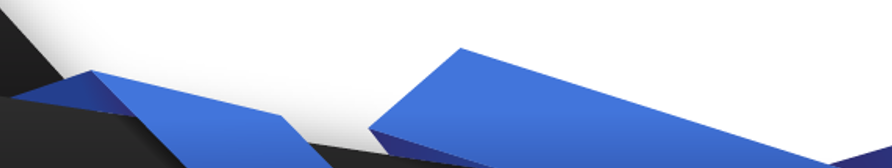 天津
仓储物流中心、研发技术中心
河北
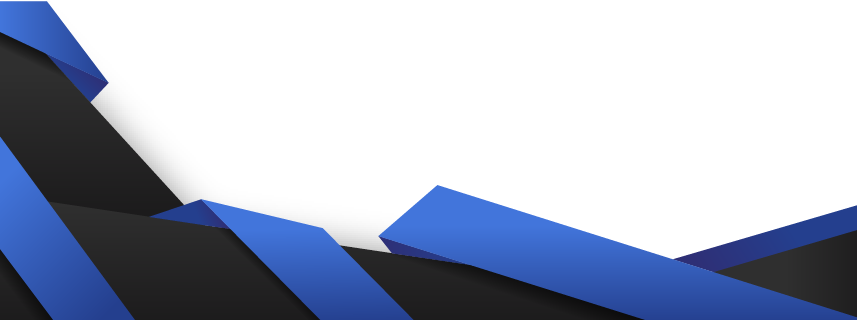 营销策划中心、企业管理中心
东北
财务管理中心、生产经营中心
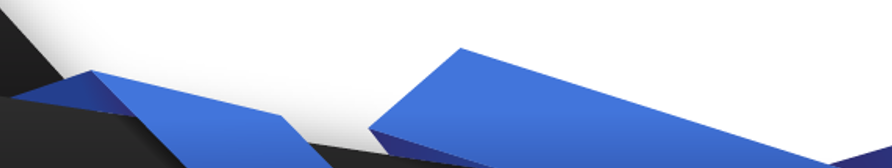 天津公司
河北公司
东北公司
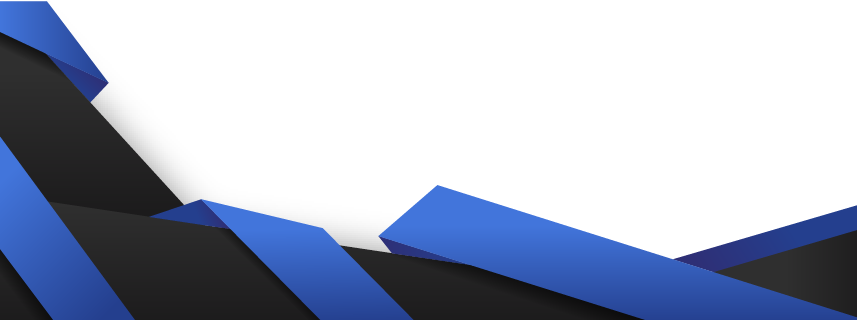 TIANJIN
HEBEI
DONGBEI
北京
总部
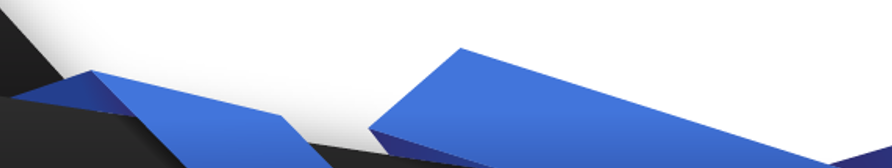 北京总部
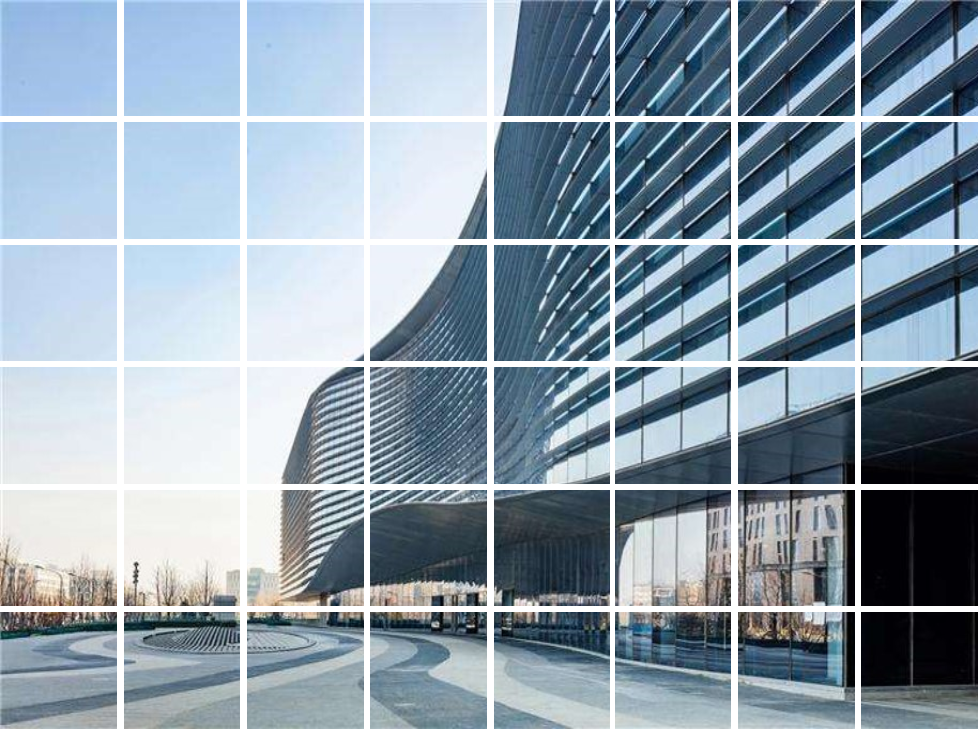 点击输入内容点击输入内容
点击输入内容点击输入内容
点击输入内容点击输入内容
点击输入内容点击输入内容
点击输入内容点击输入内容
点击输入内容点击输入内容
点击输入内容点击输入内容
点击输入内容点击输入内容
点击输入内容点击输入内容
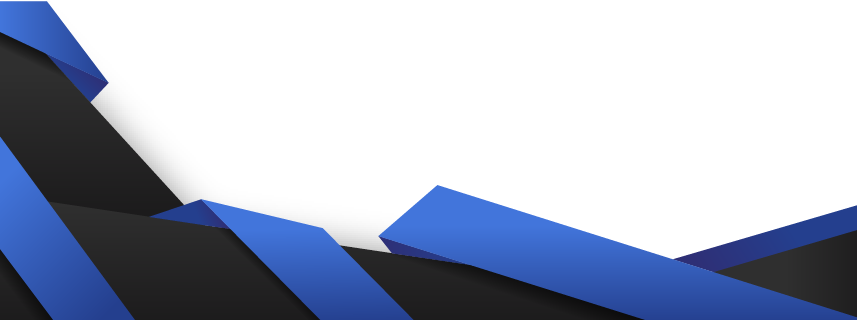 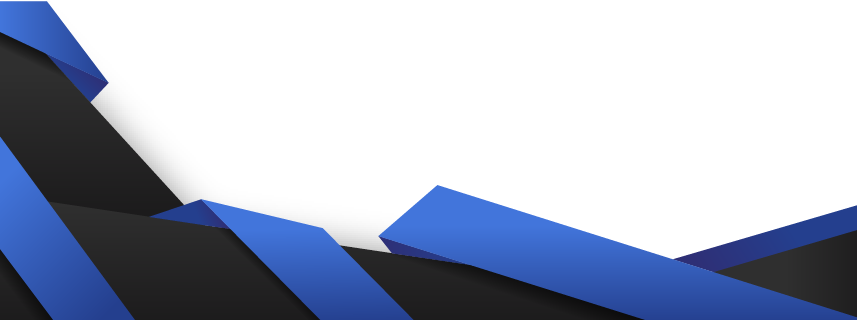 02
上海总部
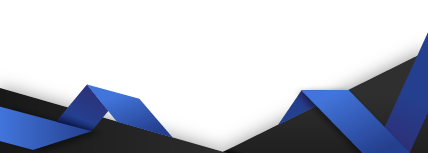 点击输入内容点击输入内容
点击输入内容点击输入内容
点击输入内容点击输入内容
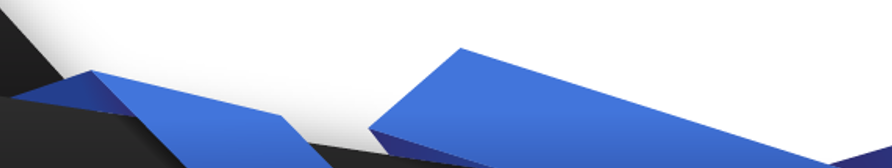 上海总部
研发部R&D Department
财务部 Accounting Department
点击输入内容点击输入内容
点击输入内容点击输入内容
点击输入内容点击输入内容
点击输入内容点击输入内容
点击输入内容点击输入内容
点击输入内容点击输入内容
点击输入内容点击输入内容
点击输入内容点击输入内容
点击输入内容点击输入内容
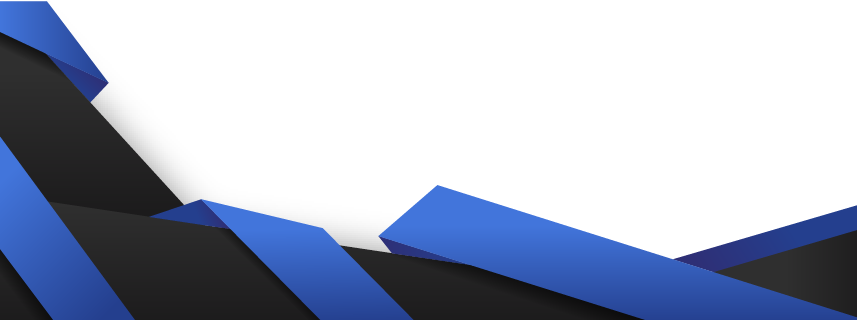 行政部Administration Department
市场部 Marketing Department
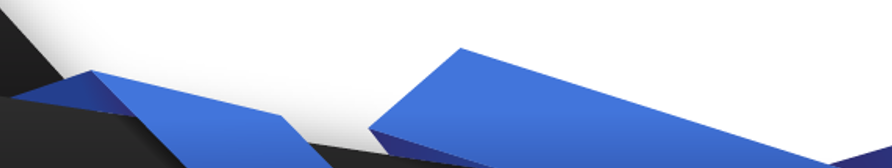 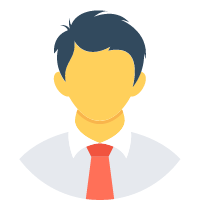 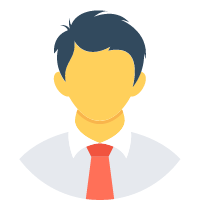 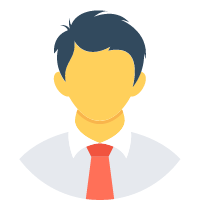 副总经理
副总经理
总经理
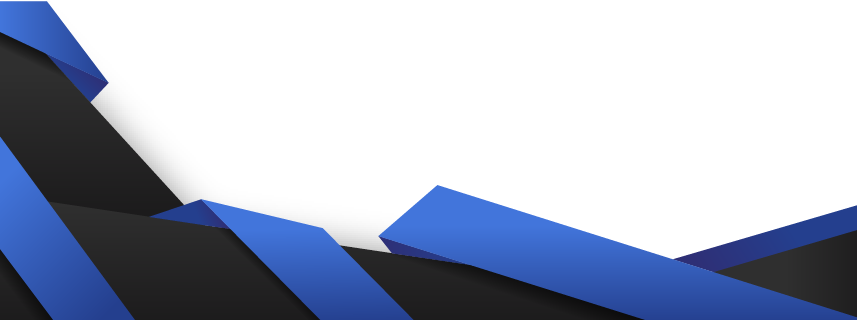 VICE PRESIDENT
VICE PRESIDENT
PRESIDENT
点击输入内容
点击输入内容
点击输入内容
点击输入内容
点击输入内容
点击输入内容
点击输入内容
点击输入内容
点击输入内容
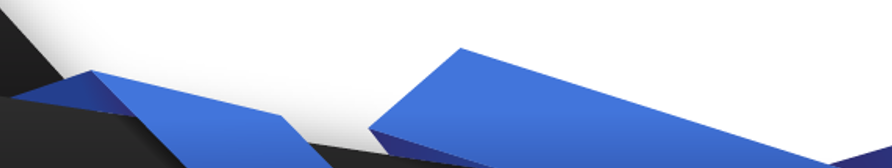 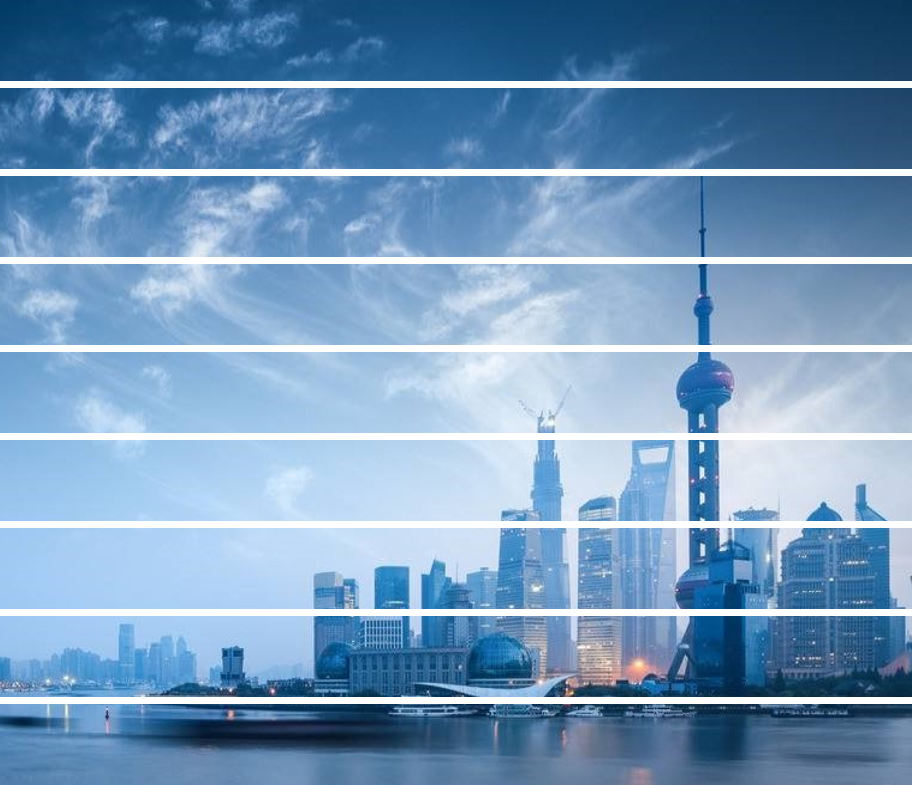 浦东分公司
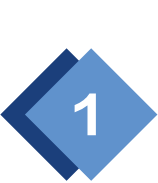 点击输入内容
点击输入内容点击输入内容
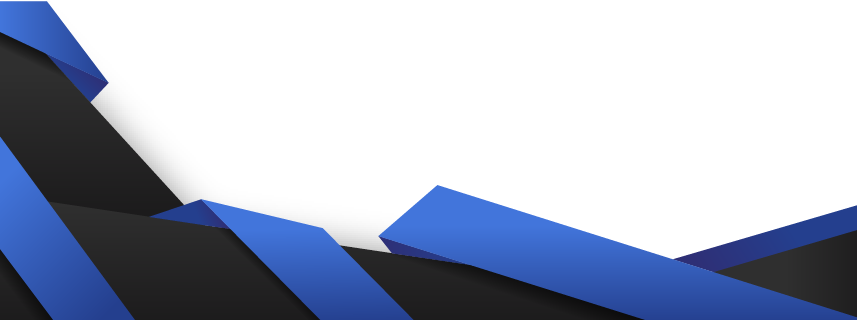 点击输入内容
点击输入内容点击输入内容
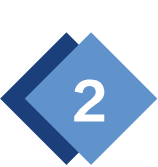 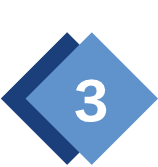 点击输入内容
点击输入内容点击输入内容
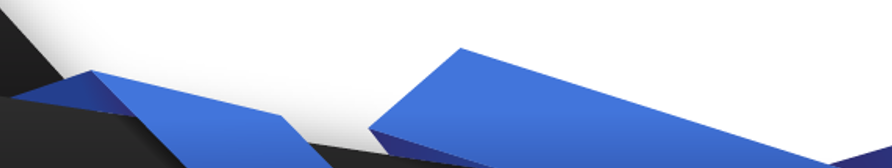 点击输入内容点击输入内容点击输入内容点击点击输入内容点击输入内容点击输入内容点击
硬件测试部
软件测试部
综合测试部
DEPARTMENT ONE
DEPARTMENT TWO
DEPARTMENT THREE
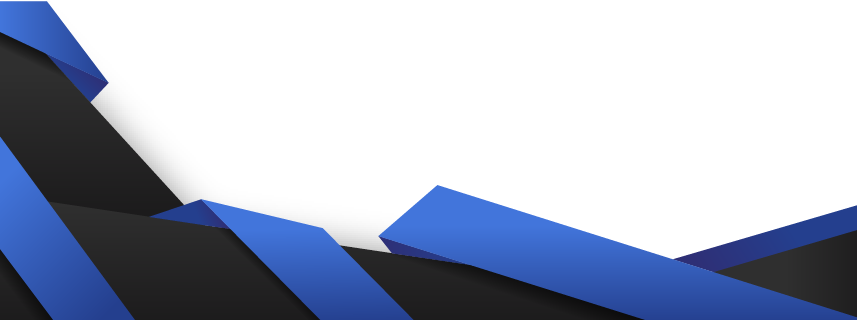 点击输入内容点击输入内容点击输入内容点击点击输入内容点击输入内容点击输入内容点击
点击输入内容点击输入内容点击输入内容点击点击输入内容点击输入内容点击输入内容点击
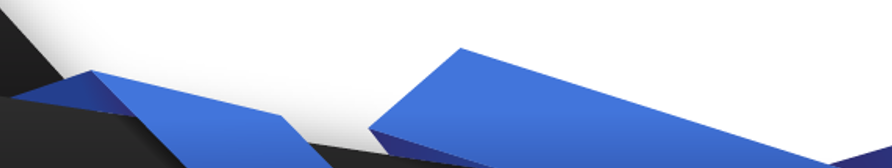 上海总部
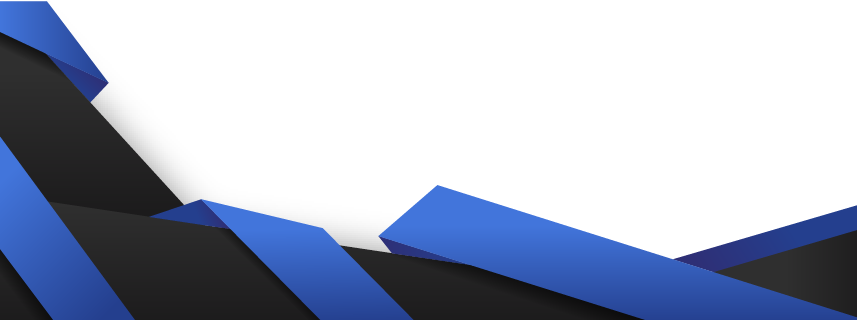 研发部R&D Department
财务部 Accounting Department
行政部Administration Department
市场部 Marketing Department
点击输入内容点击输入内容点击输入内容点击输入内容
点击输入内容点击输入内容点击输入内容点击输入内容点击输入内容点击输入内容
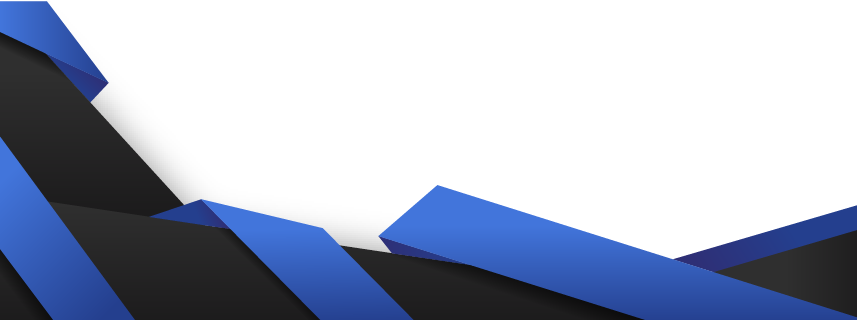 03
广州总部
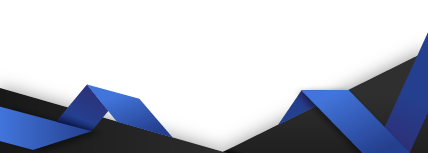 点击输入内容点击输入内容
点击输入内容点击输入内容
点击输入内容点击输入内容
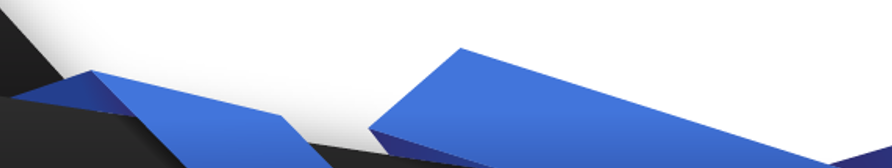 国际部
点击输入内容
点击输入内容
点击输入内容
点击输入内容
点击输入内容
点击输入内容
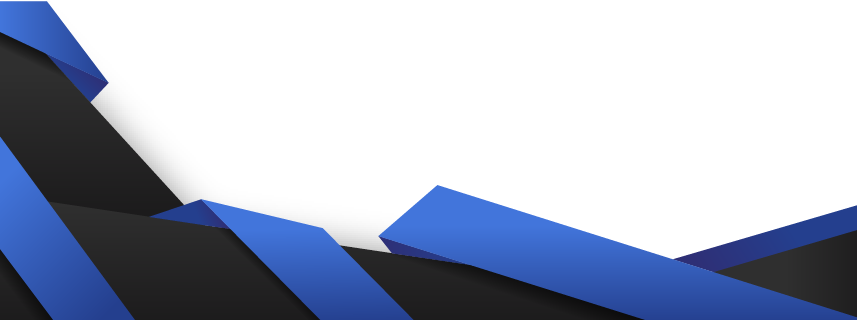 点击输入内容
点击输入内容
点击输入内容
营销部
信息部
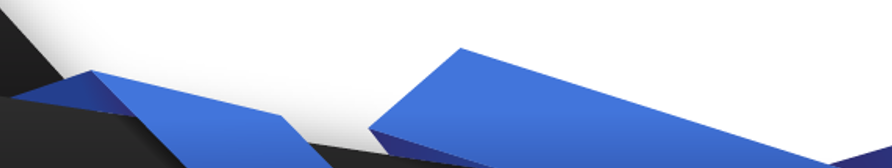 国际部
International Department
信息部
Information Department
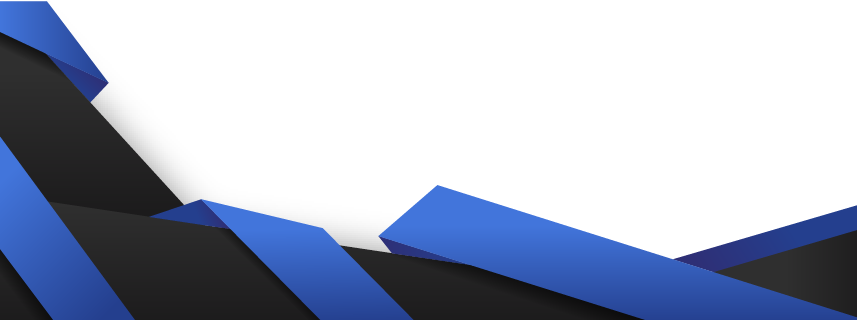 外贸部
International Department
文管部
Information Department
加工部
International Department
电脑部
Information Department
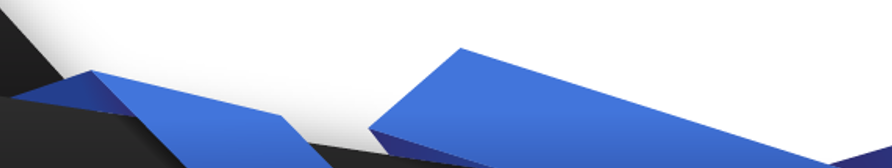 广州总部
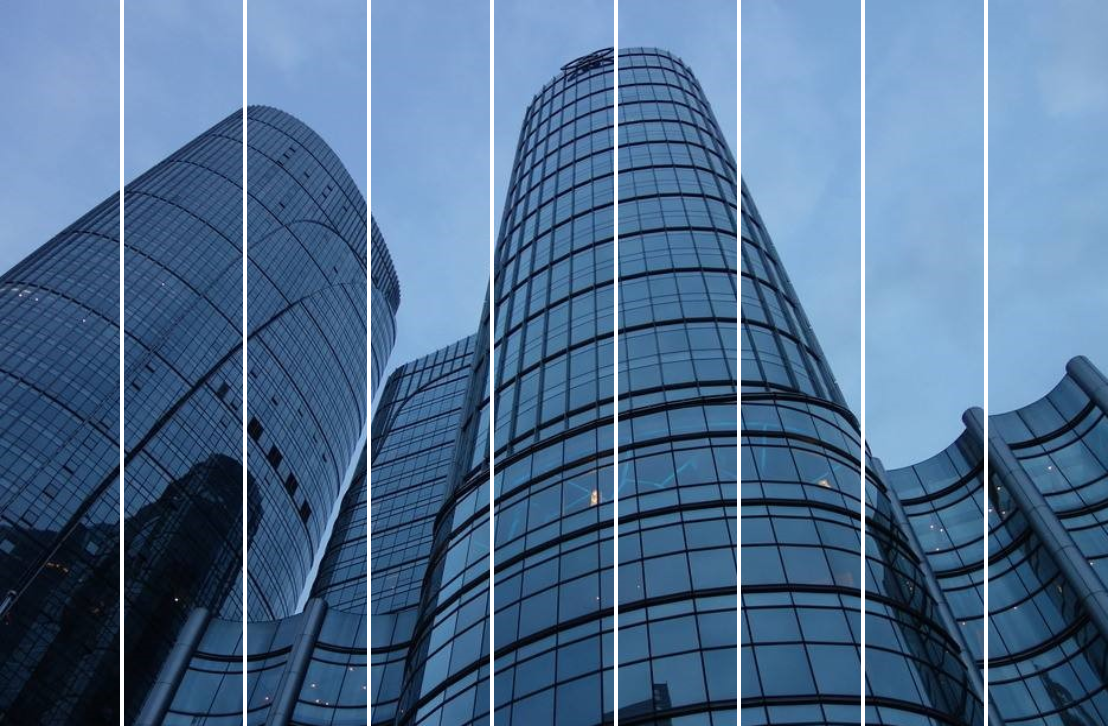 点击输入内容点击输入内容
点击输入内容点击输入内容
点击输入内容点击输入内容
点击输入内容点击输入内容
点击输入内容点击输入内容
点击输入内容点击输入内容
点击输入内容点击输入内容
点击输入内容点击输入内容
点击输入内容点击输入内容
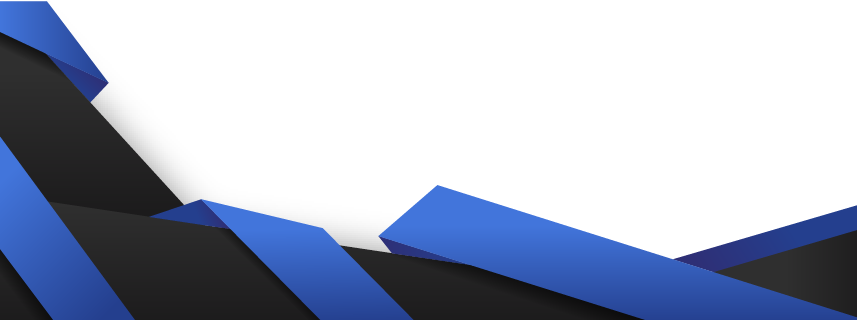 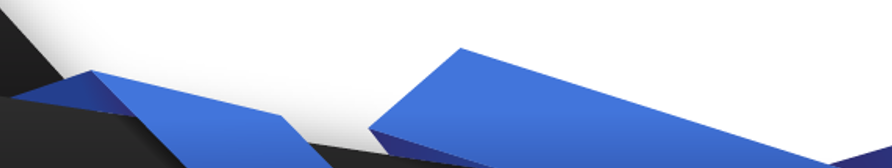 设计中心
点击输入内容点击输入内容
点击输入内容点击输入内容
点击输入内容点击输入内容
点击输入内容点击输入内容
点击输入内容点击输入内容
点击输入内容点击输入内容
点击输入内容点击输入内容
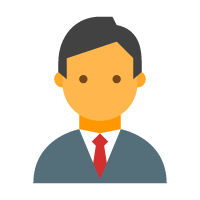 点击输入内容点击输入内容
点击输入内容点击输入内容
点击输入内容点击输入内容
点击输入内容点击输入内容
点击输入内容点击输入内容
点击输入内容点击输入内容
点击输入内容点击输入内容
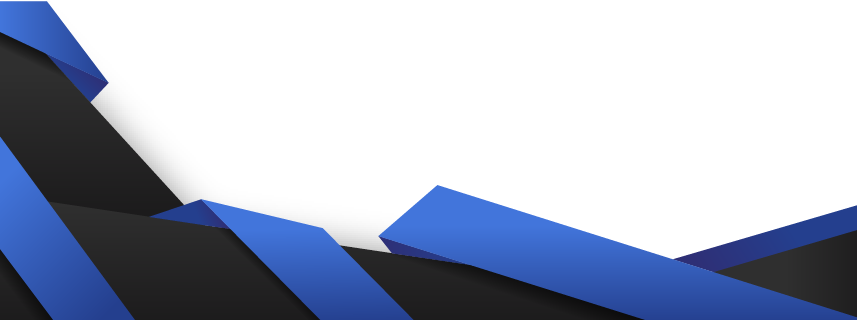 研发中心
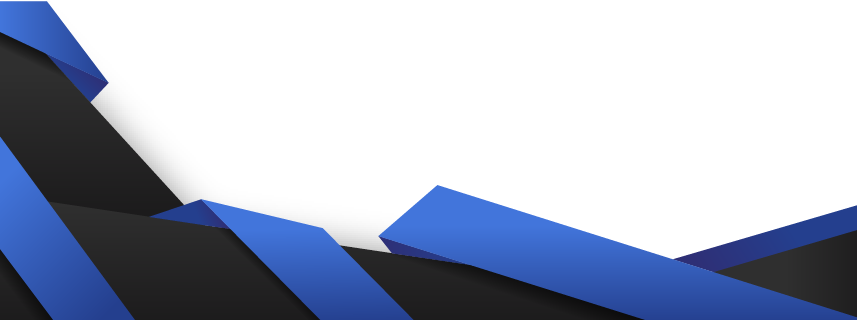 04
深圳总部
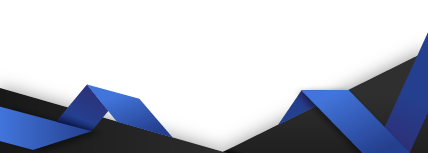 点击输入内容点击输入内容
点击输入内容点击输入内容
点击输入内容点击输入内容
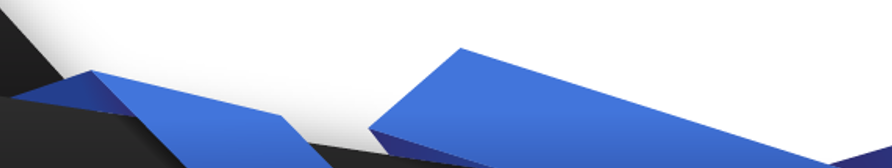 集团战略发展委员会
市场部
企管部
财务部
薪酬与绩效考核委员会
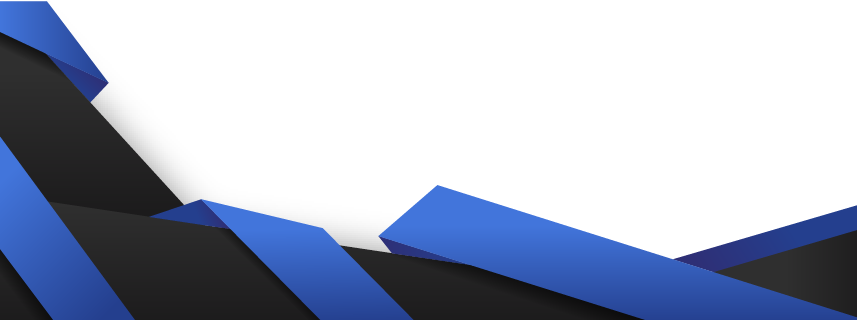 行政部
人力资源部
技术研发与生产委员会
开发部
测试部
生产中心
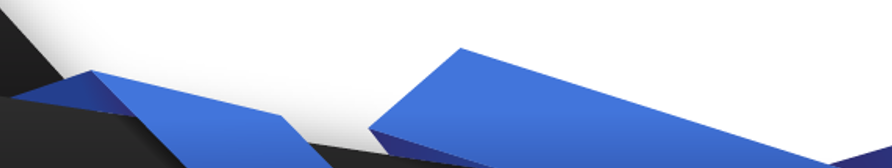 深圳总部
工程部
Instruction
Department
质量部
Instruction
Department
后勤部
Instruction
Department
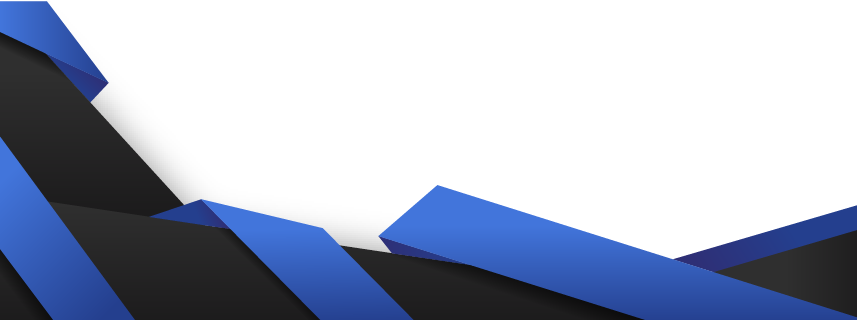 点击输入内容
点击输入内容
点击输入内容
点击输入内容
点击输入内容
点击输入内容
点击输入内容
点击输入内容
点击输入内容
点击输入内容
点击输入内容
点击输入内容
点击输入内容
点击输入内容
点击输入内容
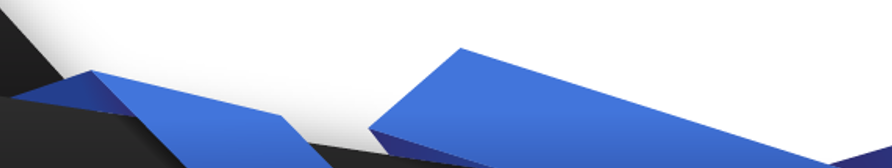 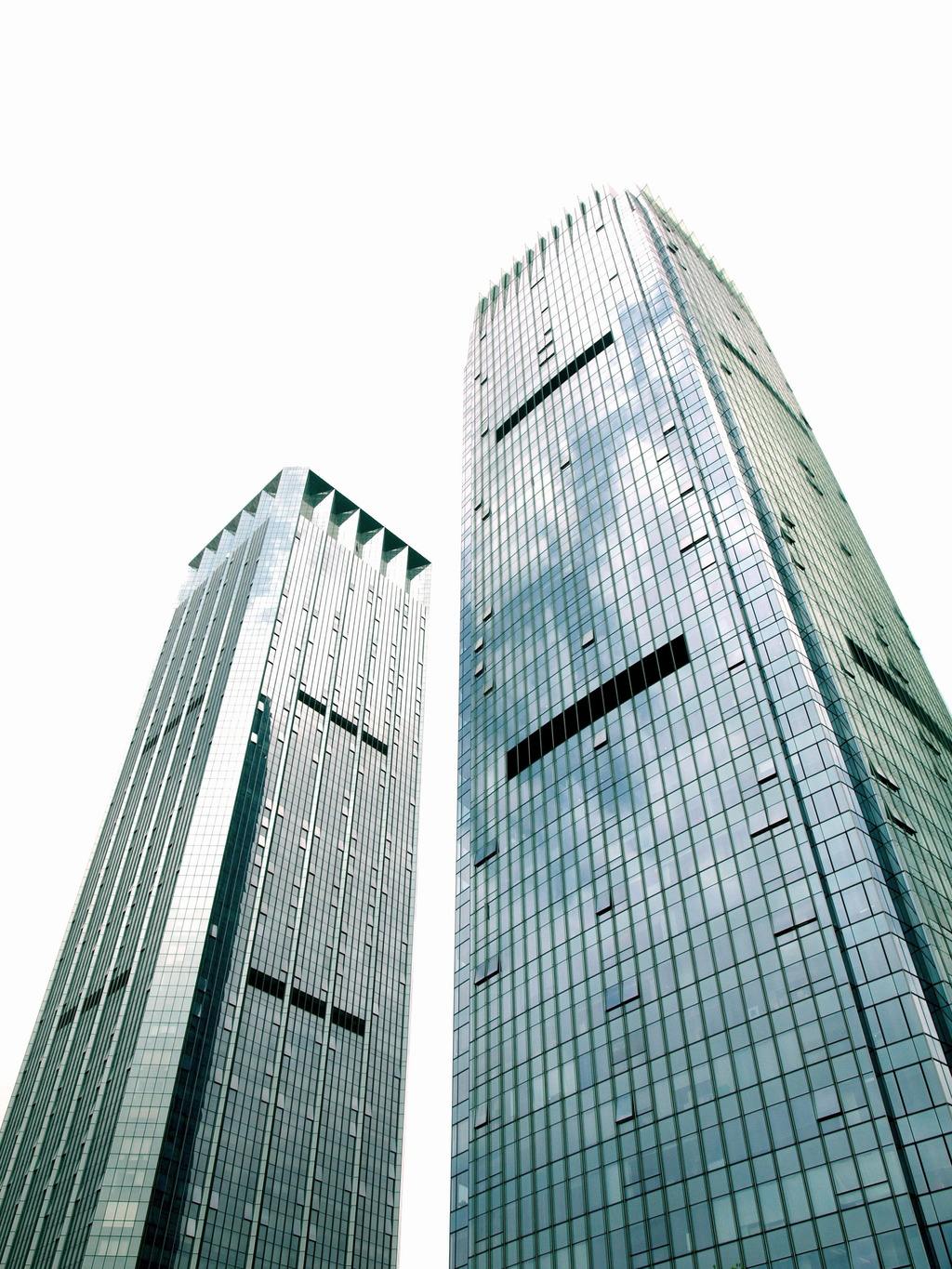 龙岗分公司
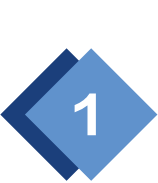 点击输入内容
点击输入内容点击输入内容
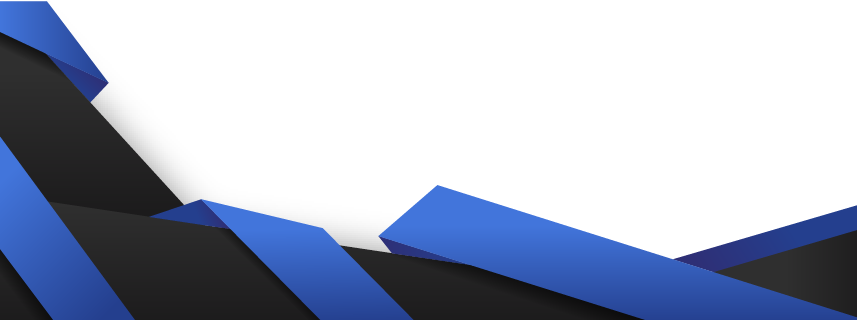 点击输入内容
点击输入内容点击输入内容
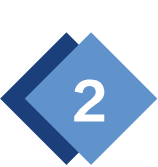 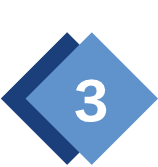 点击输入内容
点击输入内容点击输入内容
点击输入内容
点击输入内容点击输入内容
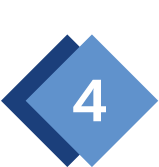 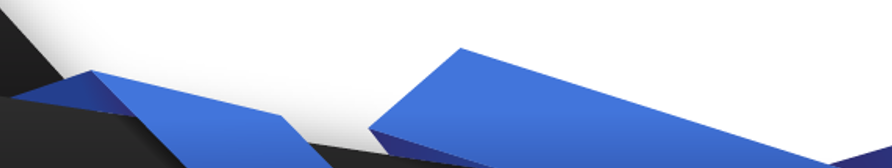 财务总监CFO
总工程师CEO
人力总监CRO
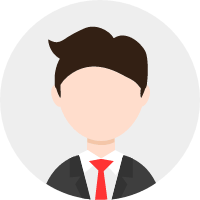 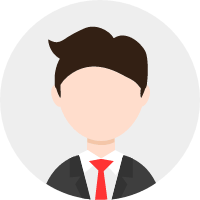 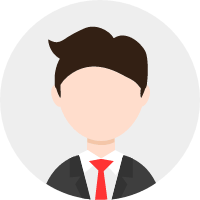 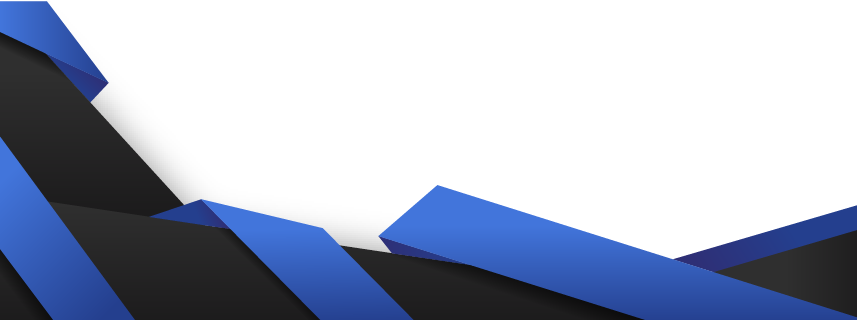 点击输入内容点击输入内容点击输入内容点击输入内容
点击输入内容点击输入内容点击输入内容点击输入内容点击输入内容点击输入内容
点击输入内容点击输入内容点击输入内容点击输入内容点击输入内容点击输入内容
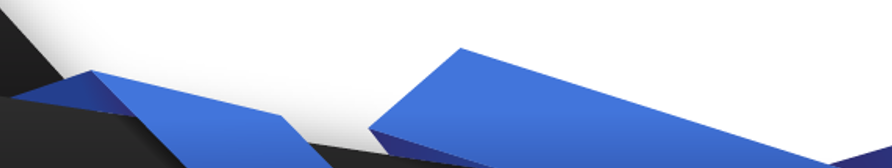 感谢您的观看
点击输入公司名字